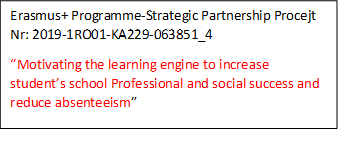 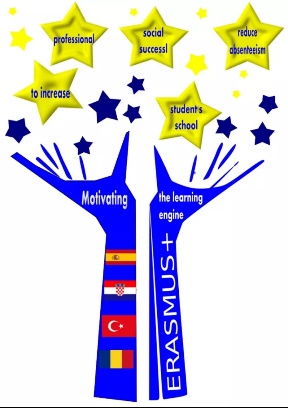 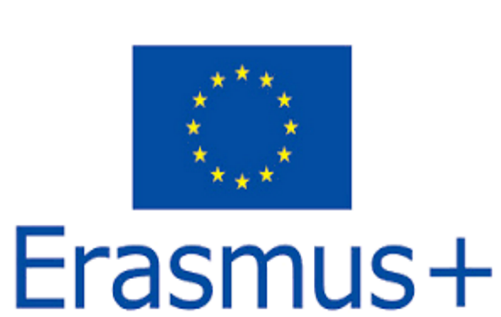 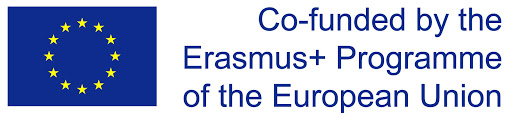 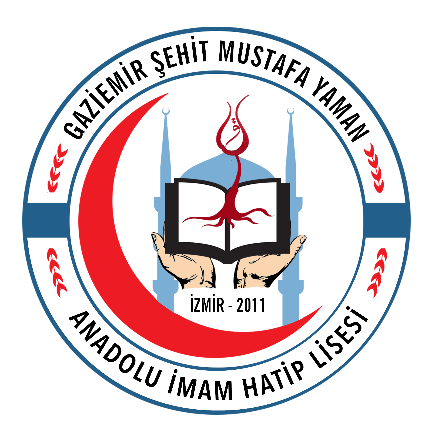 Şehit Mustafa Yaman Anadolu İmam Hatip Lisesi
THE AFFECT OF SOCIO- ECONOMIC CHARACTERISTICS OF PARENTS ON STUDENT ACHIEVEMENT
Teacher: Rabia Demirel
GAZIEMIR SEHIT MUSTAFA YAMAN ANADOLU IMAM HATIP LISESI
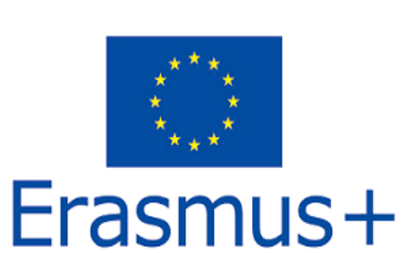 Education is the lifeline for efficient and stable working of human society. Education helps to develop individual personality making the person knowledgeable, competent, capable and skillful.
Parents with high socio-economic status often have more success in preparing their young children for school because they typically have access to a wide range of resources to promote and support status often lack the financial, social and educational supports that characterize families with high socio-economic status.
Poor resources could not promote and support children’s development and school readiness. Parents may have inadequate skills for such activities as reading to and with their children and they may lack information about childhood immunizations and nutrition. Inadequate resources and limited access to available resources can negatively affect families’ decisions regarding their young children’s development and learning.
GAZIEMIR SEHIT MUSTAFA YAMAN ANADOLU IMAM HATIP LISESI
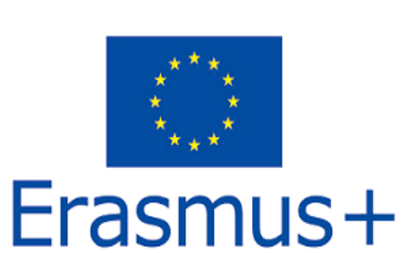 As a result, children from families with low socio-economic status are less prepared than their peers from families with medium or high socio-economic status.
Socio-economic status can be measured in a number of different ways. Most commonly it is measured by father’s education, occupation and income.
Sometimes mother’s education or occupation, family income or household possessions are used, especially in combination of each other. Whatever the measurement, however, socioeconomic status is positively correlated with both educational attainment and achievement. It can be hypothetically stated that the higher a student’s parental socio-economic-status, the greater his or her academic performance in secondary education is likely to be.
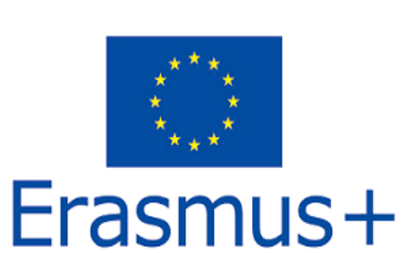 GAZIEMIR SEHIT MUSTAFA YAMAN ANADOLU IMAM HATIP LISESI
In some research studies, the socio-economic status of the parents has been measured by the following variables:
· Education of Father
· Education of mother
· Occupation of father
· Occupation of mother
· Family income
· Residential area
· Physical facilities available at home
· Access to electronic facilities
· Expenditure on children education
· Involvement of parents in learning activities of children
· Effective teachers-parents relationship
GAZIEMIR SEHIT MUSTAFA YAMAN ANADOLU IMAM HATIP LISESI
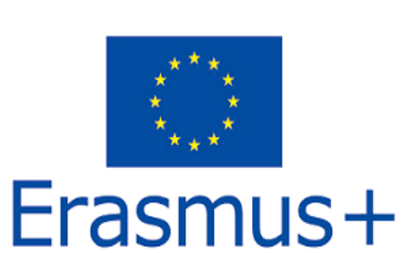 The above mentioned intervening factors result in transpiring the outcome as educational process, which in turn affect students in academic achievement. The principal target and discretion of this research is the determination of possible correlation between these factors and the standard of the academic performance of the students at the lever of secondary education.
The analysis and interpretation of data enabled to conclude that the majority of the students whose parents were well- educated, performed better in university examination as compared to those students whose parents were less educated or illiterate.
There is significant relationship between parent’s occupational status and academic performance of the students at university examination. Similarly a significant relationship is found between family income and educational achievement.
GAZIEMIR SEHIT MUSTAFA YAMAN ANADOLU IMAM HATIP LISESI
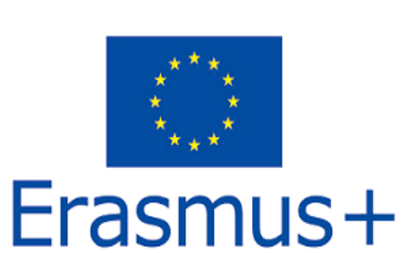 The physical facilities at home like telephone, refrigerator, air-conditioner, motorcar, etc. show the parents social status and has great impact on academic achievements of students at university examination.
Therefore, it is found that physical facilities of home are significantly correlated with educational performance of the students at university examination.
Similarly, the Electronic facilities like television, computer, internet and cable, etc has great impact on educational performance of the students at matriculation examination.
Equally important is the variable of parent’s involvement of their children’s home assignments. It is found that greater the involvement of parents in taking care of home assignments of the students better is the results at university examination
The parents-teacher’s relationship is found a very strong variable. It is discovered that better parents-teachers relationship has great impact on academic performance of the students at university examination. It can be concluded that parental socio-economic status has great impact on the educational performance of the students at university examination.
GAZIEMIR SEHIT MUSTAFA YAMAN ANADOLU IMAM HATIP LISESI
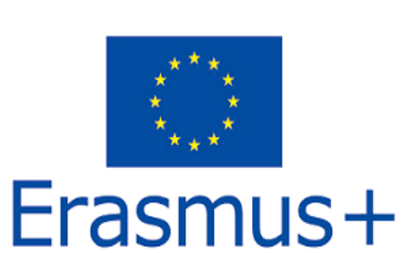 Family Socioeconomic Status and Student Achievement
Theoretical and empirical work has emphasized that family SES has an impact on children’s educational outcomes, examined mechanisms through which family SES is related to children’s achievement, and identified potential pathways behind this relationship, one of which uses three forms of capital: economic, cultural, and social capital (Bourdieu 1986; Coleman 1988, 1990). In other words, differences in the availability of these forms of capital1 across households eventually lead to disparities in children’s academic achievement (Buchmann 2002).
Bourdieu (1986) posited that capital can present itself in three fundamental forms and that economic capital is the source of all other forms of capital. The other types of capital are treated as transformed and disguised forms of economic capital. Economic capital can be used in pursuit of other forms of capital; for example, family income can be used to pay for organized after-school activities, to access elite educational opportunities, or to build up valuable social networks (Lareau 2011). Children from disadvantaged backgrounds are constrained by the financial resources they and their family possess (Crosnoe and Cooper 2010). As such, economic capital determines the extent to which parents can offer financial support to children’s academic pursuits.
GAZIEMIR SEHIT MUSTAFA YAMAN ANADOLU IMAM HATIP LISESI
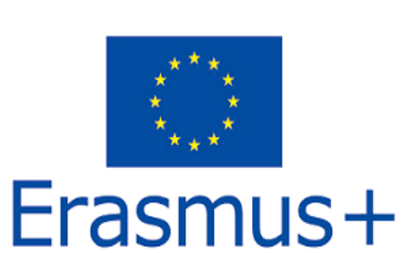 In addition to economic capital, cultural capital, namely knowledge of cultural symbols and ability to decode cultural messages, helps parents transmit their advantages to children and to reproduce social class (Bourdieu 1986). According to Bourdieu (1986), an individual’s cultural capital can exist in an embodied state as well as in an objectified state. In the embodied state, cultural capital focuses on “physical capital,” where the body itself is a marker of social class, as particular embodied properties exist as a consequence of specific class practices (Tittenbrun 2016). Through this state, inequality in socioeconomic class can find expression in embodied ways, such as physical appearance, body language, diet, pronunciation, and handwriting. In the objectified state, inequality is expressed in forms of cultural goods, such as accessibility to pictures, books, dictionaries, and machines. Therefore, in this view, Bourdieu sees the body and cultural goods as forms of currency that result in the unequal accumulation of material resources and, by extension, represent an important contributor to class inequality (Perks 2012).
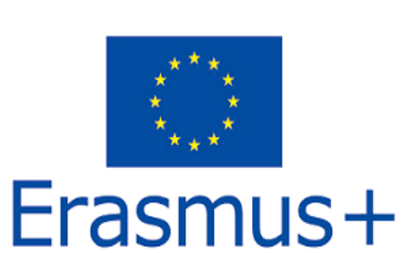 GAZIEMIR SEHIT MUSTAFA YAMAN ANADOLU IMAM HATIP LISESI
Children from higher social classes also have advantages in gaining educational credentials due to their families. Cultural capital is considered an important factor for school success. Yang (2003) suggested possession of cultural resources had the most significant impact on students’ mathematics and science achievement in most countries. If cultural resources are differentiated according to family background, and if some cultural resources have more value than others in the education system, it is reasonable to assume that differential achievement is related to an individual’s social class (Barone 2006). For example, a student’s social ability and language style, as well as attitudes toward the school curriculum and teachers, may differ according to social class origins (Barone 2006). As such, parental school choice in some countries favors children from those families that already possess dominant cultural advantages (i.e., children attending private schools in the United States), thus confirming the cultural inequalities between classes and status groups of families to produce educational inequalities among their children (Shavit and Blossfeld 1993). Lareau (1987, 2011) further posited that middle-class parents have a different parenting style, which she termed concerted cultivation, fostering their child’s talent through organized activities, while working-class parents tend to have a natural growth parenting style, letting their children create their own activities with more unstructured time. Consequently, middle-class families prepare their children better for school since their parenting style is more valued and rewarded by the school system.
GAZIEMIR SEHIT MUSTAFA YAMAN ANADOLU IMAM HATIP LISESI
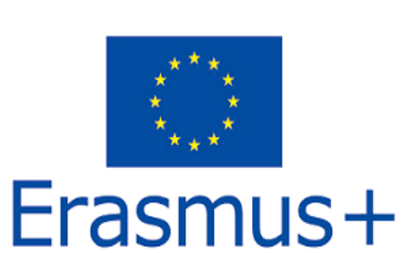 Finally, the possession of social capital reflects the resources contained in social relations, which can be invested with expected benefits (Bourdieu 1986). Differences in educational success can be attributed to different levels of existing social capital, which is produced in networks and connections of families that the school serves (Rogošić and Baranović 2016). Coleman (1988) developed a conceptual framework of social capital in which social structure can create social capital, through family, school, and community. The relationships between the family and the community may be used to explain the higher educational achievements of students based on expected achievements with respect to their socioeconomic status (Mikiewicz et al. 2011).
In summary, while the overall association between family SES and students’ academic achievement is well documented in theoretical and empirical work, the magnitude of the relationship between family SES and achievement differs across countries. This may be related to differences in education systems and jurisdictions, and societal changes over time.
SES: Socio - economic Status
GAZIEMIR SEHIT MUSTAFA YAMAN ANADOLU IMAM HATIP LISESI
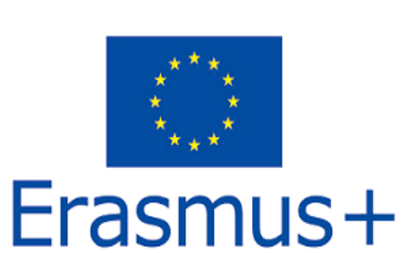 THANKS FOR LISTENING